livrables
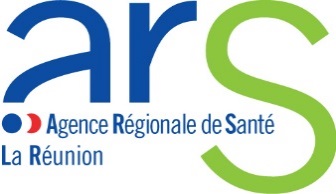 CALENDRIER PREVISIONNEL  ANNEE 2022
Mars
Mai
Sept
Déc
Avril
Oct
Aout
Nov
Juin
Juillet
Elaboration portait du territoire (situation démographique, sanitaire et sociale)  - 31/05
Nouvelle  SNS ??
Etat des lieux : 
Bilan 2018-2021
Portrait régional
Tableaux de bord ORS

 Mise à disposition publique début juin
Bilan du Cadre d’Orientations Stratégiques - 31/05
Réflexion sur sujets  prioritaires et enjeux
Bilan des Feuilles de Route 2018-2021 – Etat de mise en œuvre des actions  - 31/05
Bilan des implantations –activité et EML – 31/05
Bilan des autorisations médico-sociales – 31/05
Cadre d’Orientations Stratégiques (COS)
COS 2023-2033 : DIAG + OS + OG
Information : démarche, calendrier,
documents Etat des lieux
APPEL A CONTRIBUTIONS

CP CRSA (10/06) + CRSA (21/06) + commissions spécialisées
Offreurs de soins : 20/06
Partenaires : 16/06
Propositions Diag + OS + OG confrontation
(24-28 oct)

Offreurs de soins

Partenaires

Comité des élus
Recueil des contributions (enjeux/orientations stratégiques/objectifs généraux) : 01/07 au 30/09
Débat public : 
15/11 au 09/12
4 débats thématiques
(1 par microrégion)
Retours en CRSA
(16/12)
Espace dédié-site Internet : 
accès documents + recueil des contributions citoyennes
Rédaction Diagnostic + COS
CP  synthèse  7/10)
Echange CESER
Contributions de la CRSA :
par commissions spécialisées + synthèse en CP
Contributions des offreurs de santé (Fédé + URPS + Asso Prév + réseaux/DAC)
Comité des élus :  17/08
Conf. Presse DGARS : 24/08
CAR :    (+CESER : à prévoir)
Projection taux de recours-Territorialisation de l’offre-Perspectives  - Impact réforme autorisations (DESI/DRGOS)
Etat des lieux PDSES (DRGOS)
SRS - PRAPS 2023-2028
Bilan PRAPS – définition méthodologie révision (DATPS)
Composition GT thématiques (SRS)
livrable
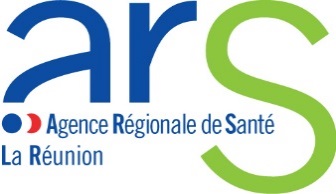 CALENDRIER PREVISIONNEL  ANNEE 2023
Mars 2023
Juil. 2023
Fev 2023
Janv2023
Mai 2023
Juin 2023
Avril 2023
Aout 2023
Oct 2023
Sept 2023
Nov 2023
Mise en œuvre décrets autorisations
(1er juin 2023)
Adoption du PRS
(31 oct 2023)
Consultation/Avis
Consultation Publique 
3 Mois  15/07-15/10
Projet :
COS
(15/07)
Cadre d’Orientations Stratégiques (COS)
Diagnostic
+
 Projet COS
Démarche « Livre Vert » (site dédié)
sur le projet de COS
Concertation/Avis
 sur le COS
CRSA (mai)
Ajustements
COS
COS 2023-2033
Synthèse
« livre vert »
Ajustement
COS
Schéma Régional de Santé  (Objectifs opérationnels, OQOS, PDSES)
Programme Régional d’accès à la Prévention et aux Soins des personnes les plus démunies
CRSA 
Elus
Préfet
Conseil Surveillance ARS
(+ Avis CESER)
Projets : 
SRS
PRAPS
(15/07)
Groupes thématiques SRS/PRAPS (1 par OS)
Proposition SRS confrontation
(12 - 30 juin)

Offreurs de soins
Partenaires
Comité des élus
CRSA (CS +CP)
Groupes de travail  :
Fédérations/URPS
Experts/personnes ressources
Usagers
Partenaires
Représentants de la CRSA
Ajustements
SRS
PRAPS
SRS-PRAPS 2023-2028
Offreurs de soins 
(fév. 2023)
Réforme Autorisations
Territorialisation de l’offre
Taux de recours
OQOS : 
Séminaires avec les offreurs de soins (avril-mai)
Rédaction SRS + PRAPS